Basics of Orders of Protection
Presented by:
DarKenya W. Waller
Managing Attorney
Legal Aid Society of Middle TN and the Cumberlands
February 25, 2015
Purpose of the Presentation
To provide a basic understanding of the mechanics of Orders of Protections
Ex Parte Order of Protection
Order of Protection
Enforcement Remedies and Violations
Order of Protection Extensions
Full Faith and Credit (T.C.A §36-3-622)
What is an Order of Protection?
A court order that protects you from
Domestic Abuse;
Sexual Assault; or
Stalking
Allows for an immediate, warrantless arrest of those in violation of the court Order.
Ex Parte Order of Protection
[Speaker Notes: Order of Protection granted without notice to the Respondent.]
Is the Petitioner eligible for an Order of Protection (OP)?
Is the Petitioner a victim of domestic abuse?
(RELATIONSHIP REQUIRED)
Spouses;
Live(d) together;
Dating/sexual relationship;
Related by blood or adoption;
Adult or minor children of those listed above.
[Speaker Notes: The first determination you must make before granting an ex parte OP is whether the Petitioner is eligible for the OP.  Do they qualify as a victim of DOMESCTIC abuse.  To be DOMESTIC a relationship is required between the parties.  Are the parties:

Adults or minors who are current or former spouses;
Adults or minors who live together or who have lived together;
Adults or minors who are dating or who have dated or who have or who have had a sexual relationship;
Adults or minors related by blood or adoption;
Adult or minor children of a person in a relationship described above.]
Is the Petitioner eligible for an Order of Protection (OP)?
Is the petitioner a sexual assault victim?
(NO RELATIONSHIP REQUIREMENT)
Aggravated rape;
Rape;
Statutory Rape;
Rape of a Child;
Aggravated Sexual Battery;
Sexual Battery;
Sexual Battery by an Authority Figure.
[Speaker Notes: If there is  no domestic abuse because the parties have no domestic relationship, then you determine if the Petitioner is eligible as a sexual assault victim.  THERE IS NO RELATIONSHIP REQUIREMENT FOR SEXUAL ASSAULT.  An unwanted sexual contact by a stranger can result in an Order of Protection.  NO RELATIONSHIP IS REQUIRED.]
Is the Petitioner eligible for an Order of Protection (OP)?
Is the petitioner a stalking victim?
(NO RELATIONSHIP REQUIREMENT)
[Speaker Notes: The final category is stalking.  Again, there is no relationship requirement for stalking.  There is a long definition under TCA 39-17-315 regarding stalking so there is plenty of guidance regarding this offense.  Keep in mind that stalking can occur by electronic means as well.  The point to remember here is that stalking does not just have to be between spouses or former lovers.  There is no relationship requirement.

Now many of you will have Clerk’s who will review WHO is filing the OP to determine if they have standing.  You have great influence with the clerks in instructing them on the letter of the law.  I have received concerns from across the state from advocates who say that clerks are not permitting Petitioner’s to file OP’s because they are male victims, in same-sex relationships or because the victim is being stalked especially where there is no familial relationship between the victim and alleged stalker.  This goes against this statute which says that no familial relationship is required.]
Minors as Petitioners and Respondents
The Petitioners and Respondents can be adults or minors.
If the petitioner is a minor, the following may sign the petition:
parent or guardian;
caseworker at a not-for-profit organization;
Guardian ad Litem;
Department of Children’s Services.
[Speaker Notes: Petitioners and Respondents can be adults or minors.

If the petitioner is a minor, the statute provides that a petition may be signed by:

One of the minor’s parents or the minor’s guardian;
The caseworker at a not-for-profit organization receiving funding for family violence or child abuse 	prevention;
The Guardian ad Litem if the court has appointed one; or 
DCS if the child is in state custody.]
SPECIAL NOTE
There is no Statute of Limitations on the abuse for filing the OP
There is no requirement to file a police report or other criminal charges
Is there “good cause” for an OP?
Is there an immediate and present danger of abuse to the petitioner? Consider:
A history of violence;
Respondent’s pattern of conduct;
Petitioner’s injuries;
Petitioner’s fear of retaliation;
Respondent’s access to weapons;
Respondent’s history of stalking;
Respondent’s criminal record;
Respondent’s use of drugs or alcohol;
Respondent’s threats of suicide;
Respondent’s history of mental illness;
Threats to attack the petitioner, the children, or other family members;
Threats to animals (pets);
Threats or attacks on family or household members.
[Speaker Notes: The next big question to ask before granting an Ex Parte Order of Protection is whether there is “good cause” for an OP.  When making the determination of whether “good cause” exists, you may want to consider whether there’s (GO THROUGH LIST)..

We have all heard in the news the number of senseless acts of violence that occur after a petitioner has come to court and asked for an OP but were denied.  This has to be any judge’s nightmare to be the one responsible for the death of victim because these considerations were not made.  As weary as it will likely become to listen to these stories day in and day out, you have to find the inner fortitude to recognize that each case IS different and requires your separate analysis to determine the peril that may befall the victim who you deny relief.]
Is there “good cause” for an OP?
Court Costs (T.C.A. § 36-3-617)
There is NO INITIAL FEE for a petition to the court for any action on an order of protection.
If the court does not issue or extend an order of protection, the court may assess all court costs against the petitioner if the court finds by clear and convincing evidence:
(a) the petitioner is not a victim and that such determination is not based on the petitioner’s request to dismiss the order, failure to attend the hearing or incorrectly filling out the petition;AND
(b) the petitioner knew that the allegations were false at the time the petition was filed.
[Speaker Notes: There is no initial fee for an OP Petition.

The statute says:
Notwithstanding any other provision of law to the contrary, no victim shall be required to bear the costs, including any court costs, filing fees, litigation taxes or any other costs associated with the filing, issuance, registration, service, dismissal or nonsuit, appeal or enforcement of an ex parte order of protection, order of protection, or a petition for either such order, whether issued inside or outside of the state. If the court, after the hearing, issues or extends an order of protection, all court costs, filing fees, litigation taxes and attorney fees shall be assessed against the respondent.

If an OP is granted or extended, the Respondent SHALL  be assessed court costs.  He or She SHALL pay attorney fees.

So when can fees be assessed to the Petitioner?
The bar is very high.  Only when by “clear and convincing evidence” you find that the Petitioner is not a victim.  And such a determination may not be based on the petitioner’s request to dismiss the order, failure to attend the hearing or incorrectly filling out the petition;
	AND 
(b) the petitioner knew that the allegations were false at the time the petition was filed.]
SPECIAL NOTE
Ex Parte orders stay in effect until the time of the hearing on the matter. (T.C.A. § 36-3-605)
Courts shall use the Administrative Office of the Courts forms. (T.C.A. § 36-3-604) http://www.tsc.state.tn.us
If the petitioner does not meet the standard of proof for the ex parte order, the judge is required to set a hearing for review.
If the ex parte order is dismissed, the judge must hear the pending petition.
[Speaker Notes: Again, across the state, I am getting concerns that some ex parte OPs are being denied but no hearing is being set.  The statute says that regardless of the granting of an Ex Parte, a hearing shall be set on the underlying Petition.  Think of it as due process, you cannot deny someone their day in court on the civil side.  A DA can choose not to prosecute on criminal side, but you cannot deny a hearing on the civil side. (GO TO NEXT SLIDE)




(Fiat justitia is a Latin phrase, meaning “Let justice be done". Historically in England, a warrant for a writ of error in Parliament[1] or later a petition of right in the courts could be brought only after the king, or on his behalf the Home Secretary, had endorsed fiat justitia on a petition for such a warrant.[2] It was a means of granting leave to appeal by exercise of the royal prerogative.)]
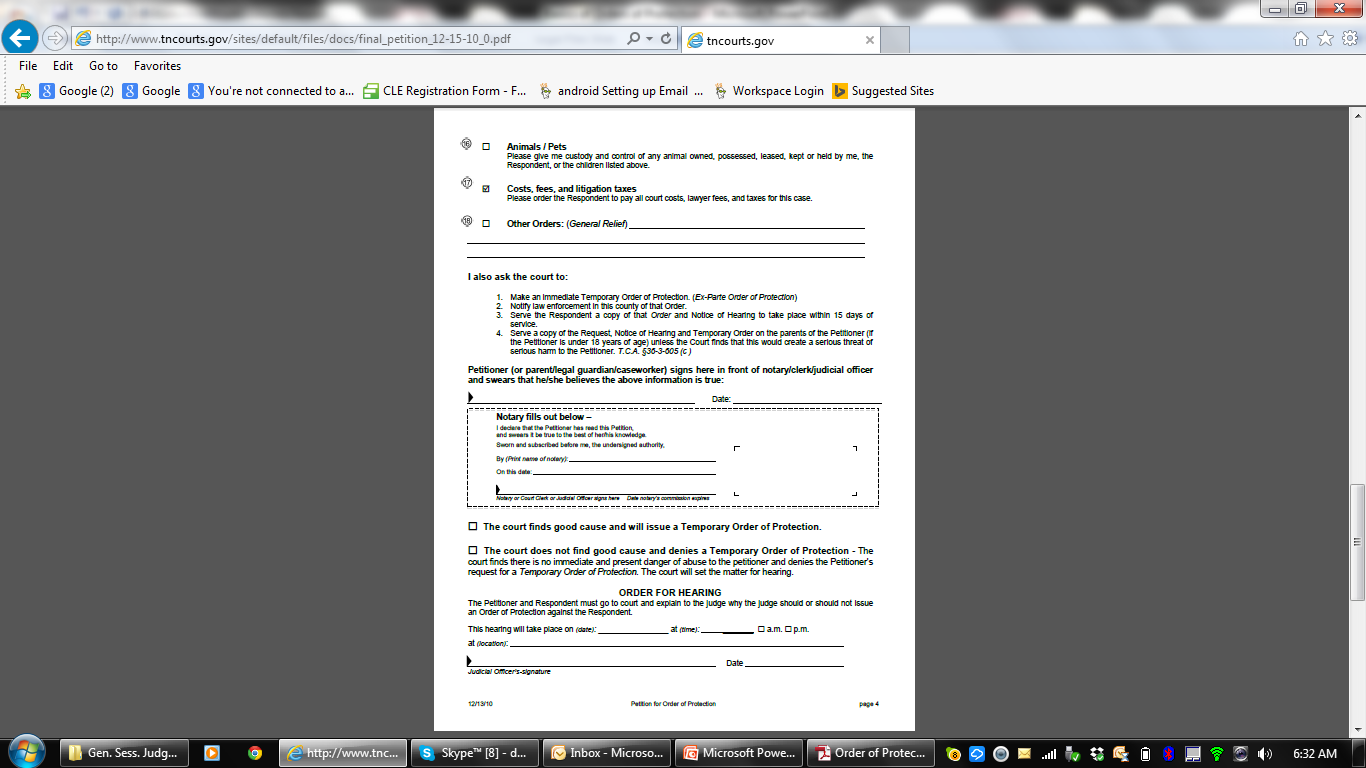 [Speaker Notes: The place to set the hearing on the underlying Petition is found on the Petition itself.  (Click Mouse) (Click Mouse Again)  In this area you are given the choice to grant the ex parte or deny the ex parte.  If you deny the ex parte, (Click Mouse) you set it for hearing here.]
Relief Available under an Ex Parte OP
Directing the respondent to refrain from committing or threatening additional acts of abuse, including domestic abuse, sexual assault, and stalking against the petitioner and the minor children;
Prohibiting the defendant from coming about the petitioner for any purpose, from telephoning, contacting, or otherwise communicating with the petitioner directly or indirectly;
Ordering the respondent to leave the shared residence while the order of protection petition is pending a hearing.
[Speaker Notes: If you determine the Ex Parte should be granted, in effect you will be 
Directing the respondent to refrain from committing or threatening additional acts of abuse, including domestic abuse, sexual assault, and stalking against the petitioner and the minor children;
Prohibiting the defendant from coming about the petitioner for any purpose, from telephoning, contacting, or otherwise communicating with the petitioner directly or indirectly; and if you make the selection on the form
Ordering the respondent to leave the shared residence while the order of protection petition is pending a hearing.]
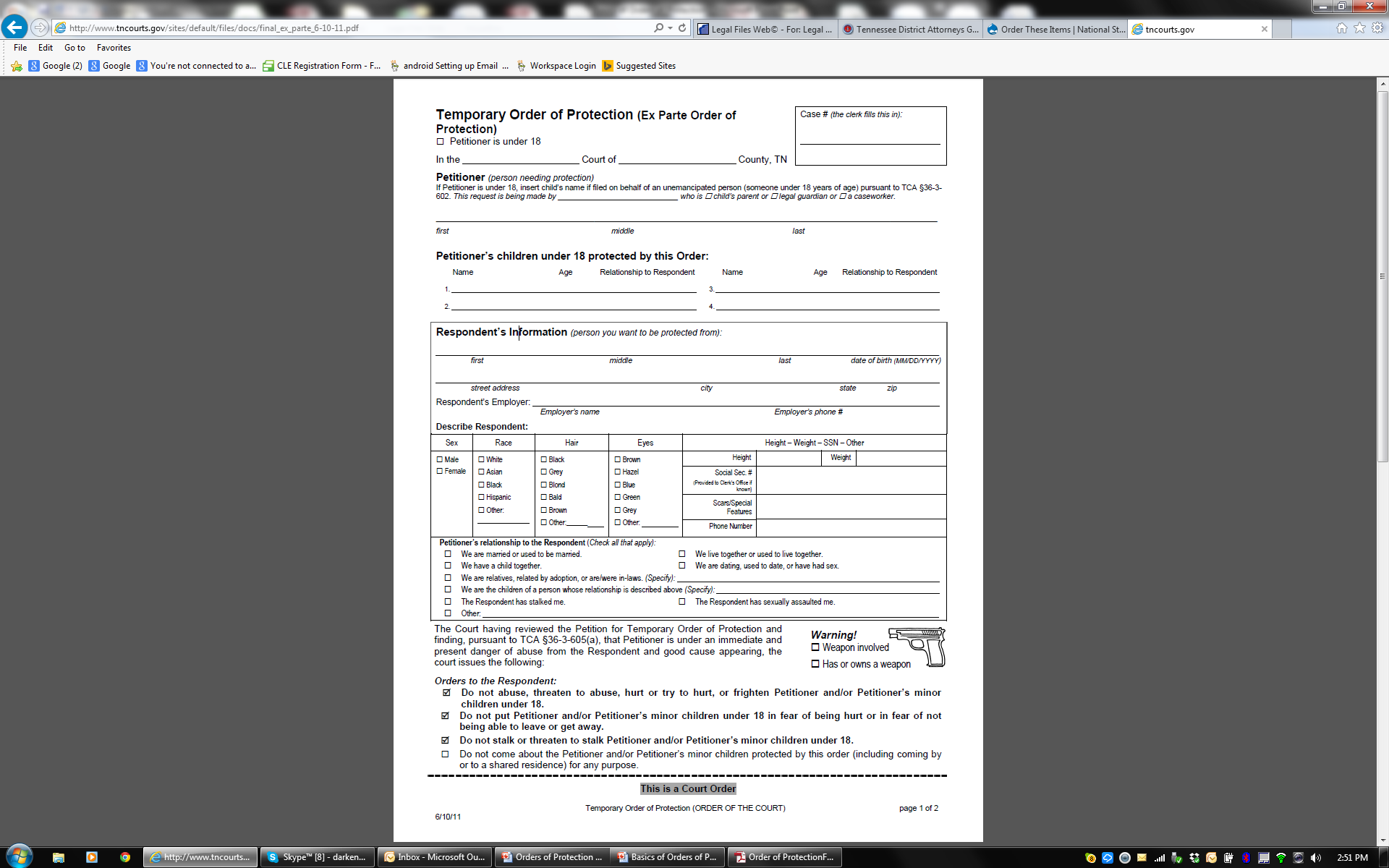 [Speaker Notes: (Click Mouse Twice)  Here you see where you are given the option to protect the children on the Temporary OP.]
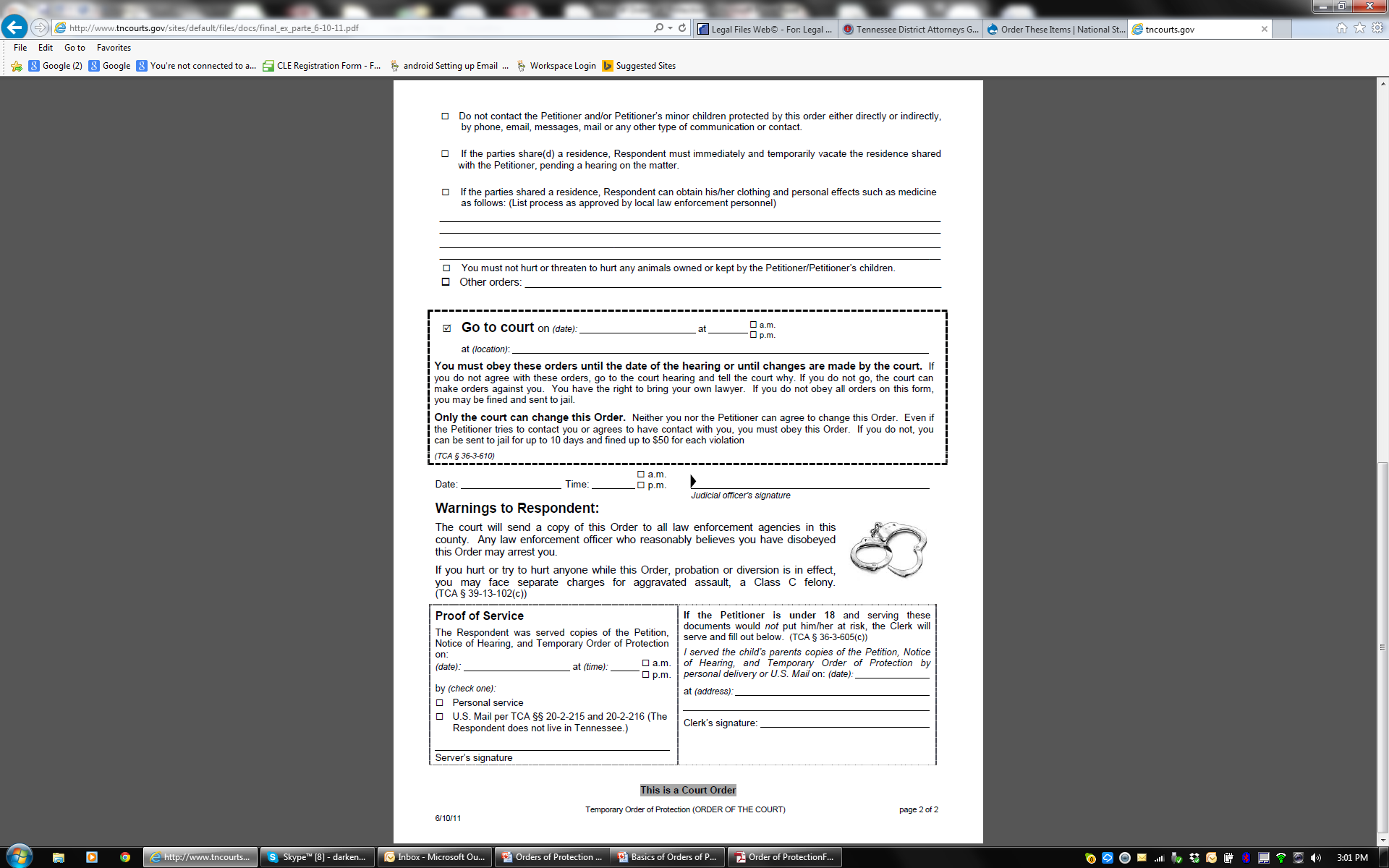 [Speaker Notes: (Click Mouse Twice)  Here you are given the Option to award a shared residence.  Many advocates have raised concerns that when OPs are granted, this box in particular is not checked.  This is a problem because now the Petitioner who is most often the financially disadvantaged party, has nowhere to go.  That’s not being insensitive to the Respondent, its just the fact.  An inquiry should at least be made regarding the living arrangements at the Ex Parte level.  If you are not doing this, you may be causing more harm than good because the alleged abuser is permitted to come and go from the home as he or she chooses, so long as the Petitioner is not there.  This could spell trouble for the police on the scene who are trying to determine who should be there who shouldn’t.

(Click Mouse Twice)  Here you are given the Option to protect pets.  I’m sure we have some animal lovers in the room who I’m sure can appreciate the need to protect animals who have been harmed or are in harms way.

(Click Mouse Twice)  In this section, I just wanted to point out the fact that arrests can occur for violation of the Ex Parte AFTER the Respondent has been served.  This warning is place here in bold with pictures so there is no mistaking the fact.]
Enforcement of the Ex Parte OP
FULL ORDER OF PROTECTION
BURDEN OF PROOF
Preponderance of the Evidence
(T.C.A. § 36-3-606)
[Speaker Notes: If the court finds that the Petitioner has proven the allegations in the petition by a preponderance of the evidence, then the court can grant certain protections to the petitioner against further domestic abuse, sexual assault, and stalking. (T.C.A. § 36-3-606)]
FINDINGS UNDER THE OP
Courts should make findings of fact regarding the order of protection. Findings should reflect the grounds for the order of protection, whether domestic abuse, sexual assault, or stalking.
The Order provides options for findings on (1) the abuse, (2) the children and (3) Firearms.
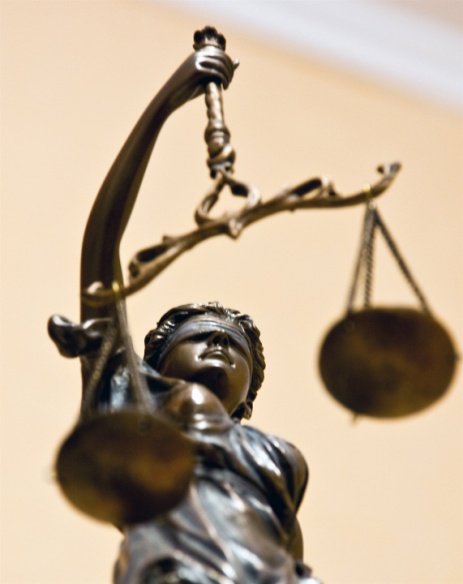 [Speaker Notes: READ SLIDE FIRST.

The Form order addresses each of the findings. (Next Slide)]
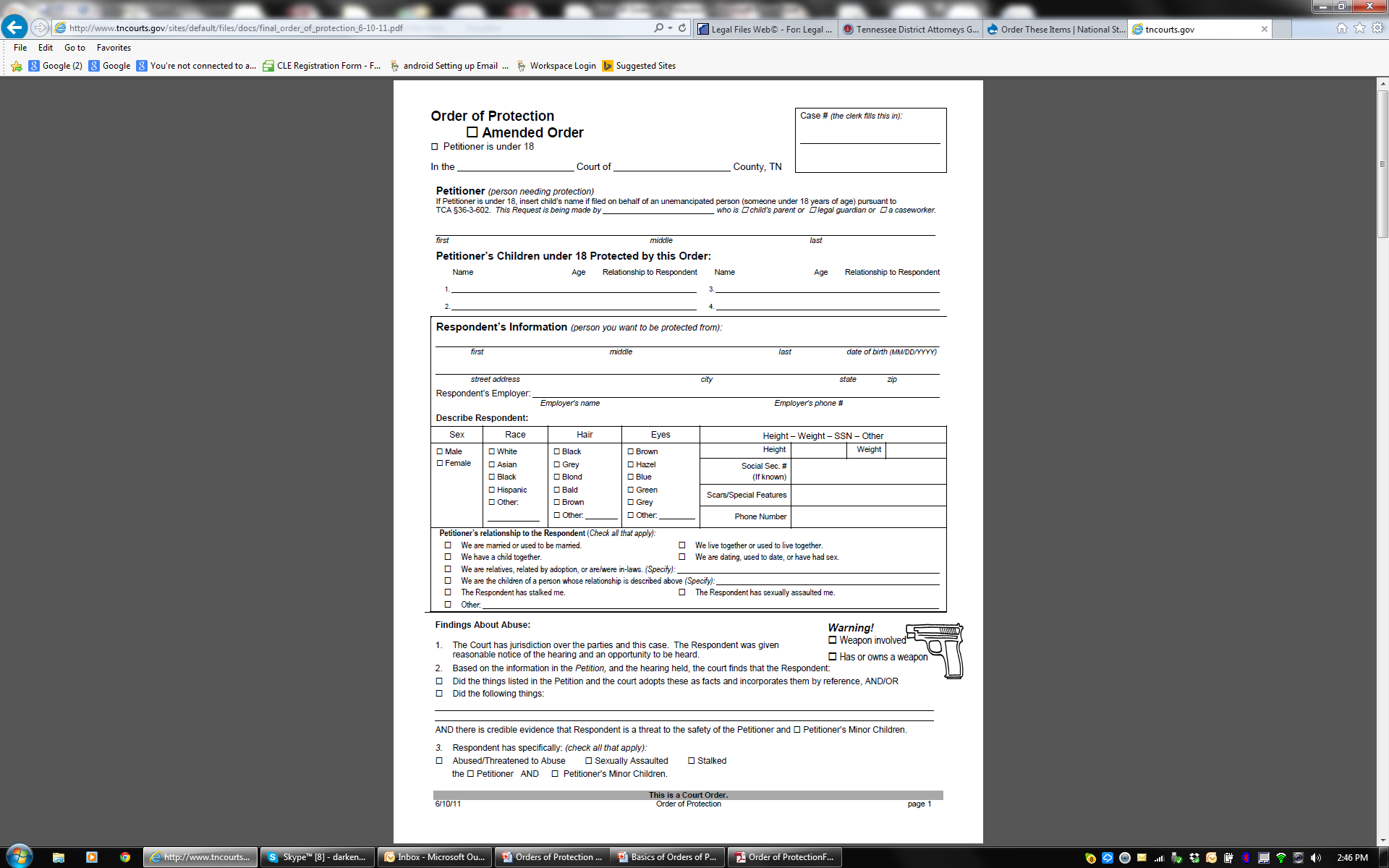 [Speaker Notes: (Click Mouse)  This section addresses finding of Abuse.

Many judges across the state will just check the first box and say that the Respondent did the things listed in the Petition.  This is ok if you find that the Petitioner did everything listed in the Petition narrative.  If there is something that the Respondent did not do, you put them at a distinct disadvantage by saying they did.  Making specific findings ensures that the Respondent is not found liable for something he or she did not do.]
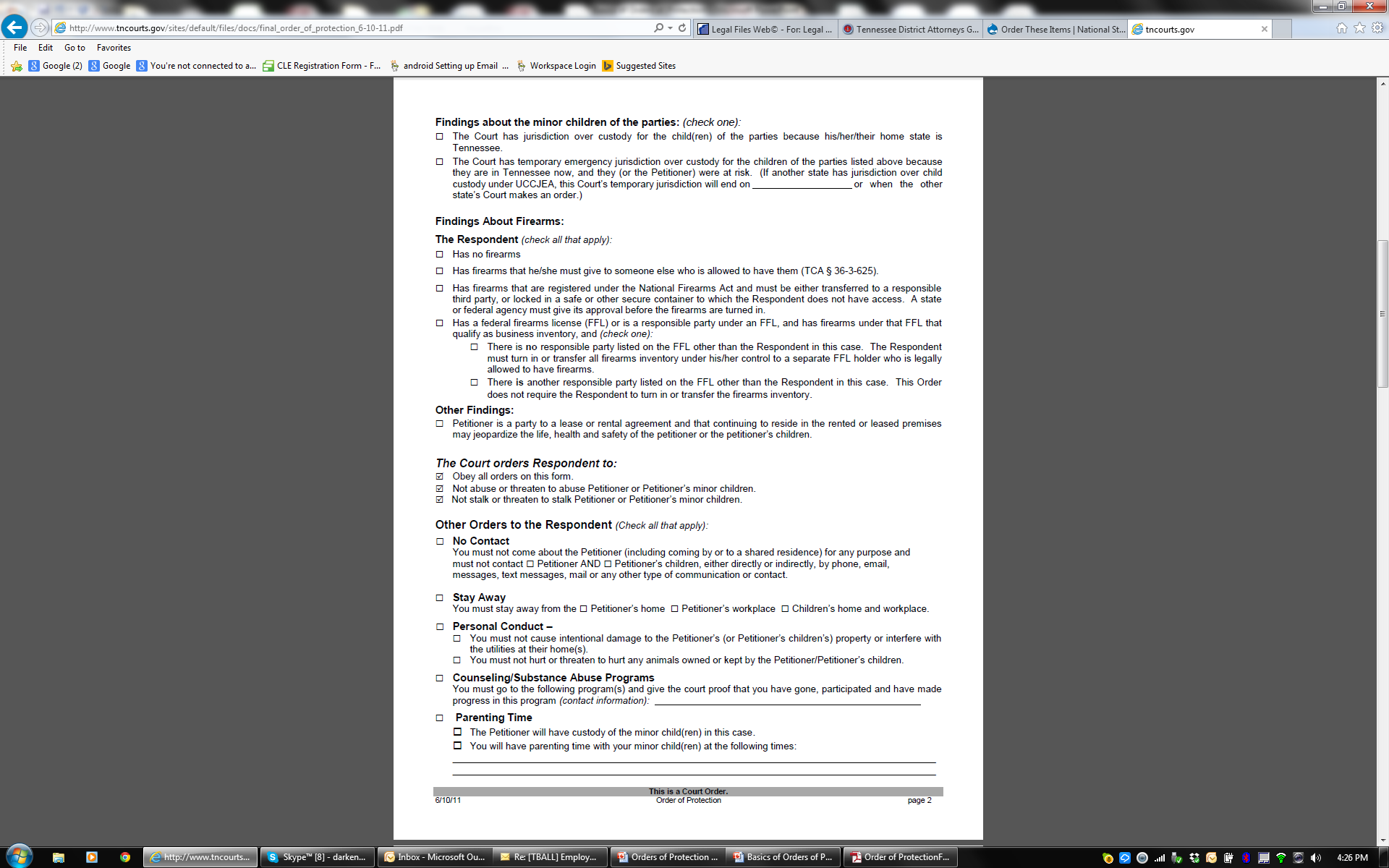 [Speaker Notes: (Click Mouse)  There are finding about jurisdiction over the children.  Is there jurisdiction outright or is there jurisdiction pursuant to the UCCJEA  (Uniform Child Custody Jurisdiction and Enforcement Act)?  If there is jurisdiction, you must specifically state when the jurisdiction will end.  

(Click Mouse)  This Section makes finding regarding firearms.  An OP dispossess an abuser of their firearms.  You must determine whether the Respondent has any firearms and what restrictions if any are associated with that firearm.

One other finding has to do with ascertaining whether or not the Petitioner is a party to a lease agreement and whether staying in their home would be a detriment to them.]
RELIEF UNDER THE OP
[Speaker Notes: Once the findings are made, what relief can be offered?  The Order of Protection is a very powerful tool for ensuring the safety of victims of domestic abuse, sexual assault and stalking.  It is more than just a stay away order.  (Click Mouse)]
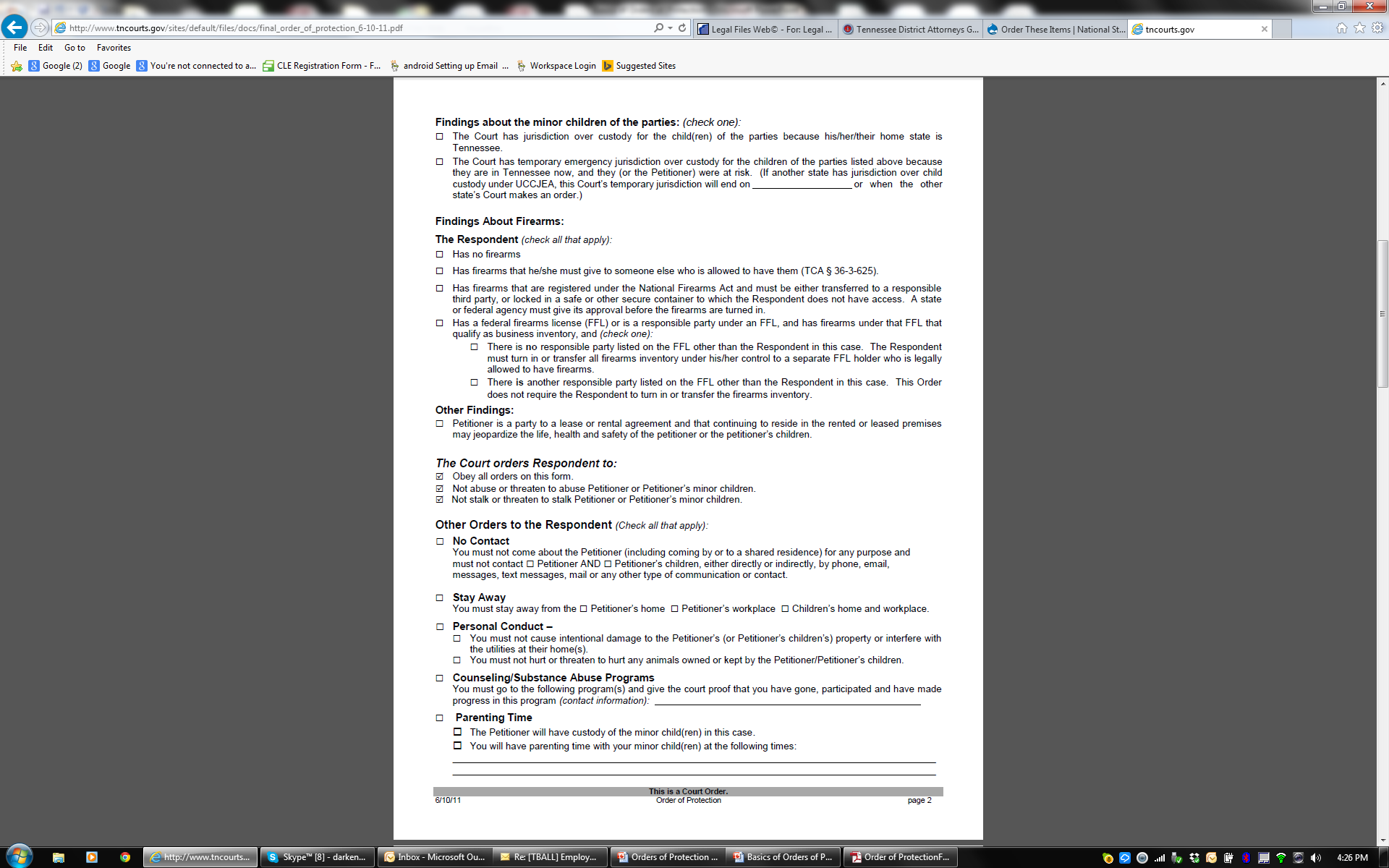 [Speaker Notes: (Click Mouse)
It can order there me no contact either directly or indirectly
(Click Mouse)
(Click Mouse)
It can order Respondent to stay away from the Petitioner’s home or work
(Click Mouse)
(Click Mouse)
It can order Respondent not to damage property (including pets) or interfere with utilities.
(Click Mouse)
(Click Mouse)
It can order attendance at programs that may assist with the underlying domestic abuse or substance abuse issues.  I, along with advocates across the state, urge you to use Certified Batterer’s Intervention Programs wherever possible.  You can find a listing of Certified (BIPs) on the website for the TN Coalition Against Domestic Violence.  Batter’s Intervention Programs are regulated by the TN DV State Coordinating Council.
(Click Mouse)
(Click Mouse)
It can order parenting time.  This is another sore spot for many advocates in that somehow Judges are simply not addressing the issue of parenting time.  This puts Petitioners and Respondents at distinct disadvantage because the parties are left to try to figure this part out without violating the OP and the children get caught in the middle.  If the children are not a part of the OP.  Please take the time to work out a visitation plan.  Often times this is going to cause a 3rd party to be involved to help facilitate exchanges or even supervision.  
(Click Mouse)
(Click Mouse)


http://www.tncoalition.org/get-help#certified]
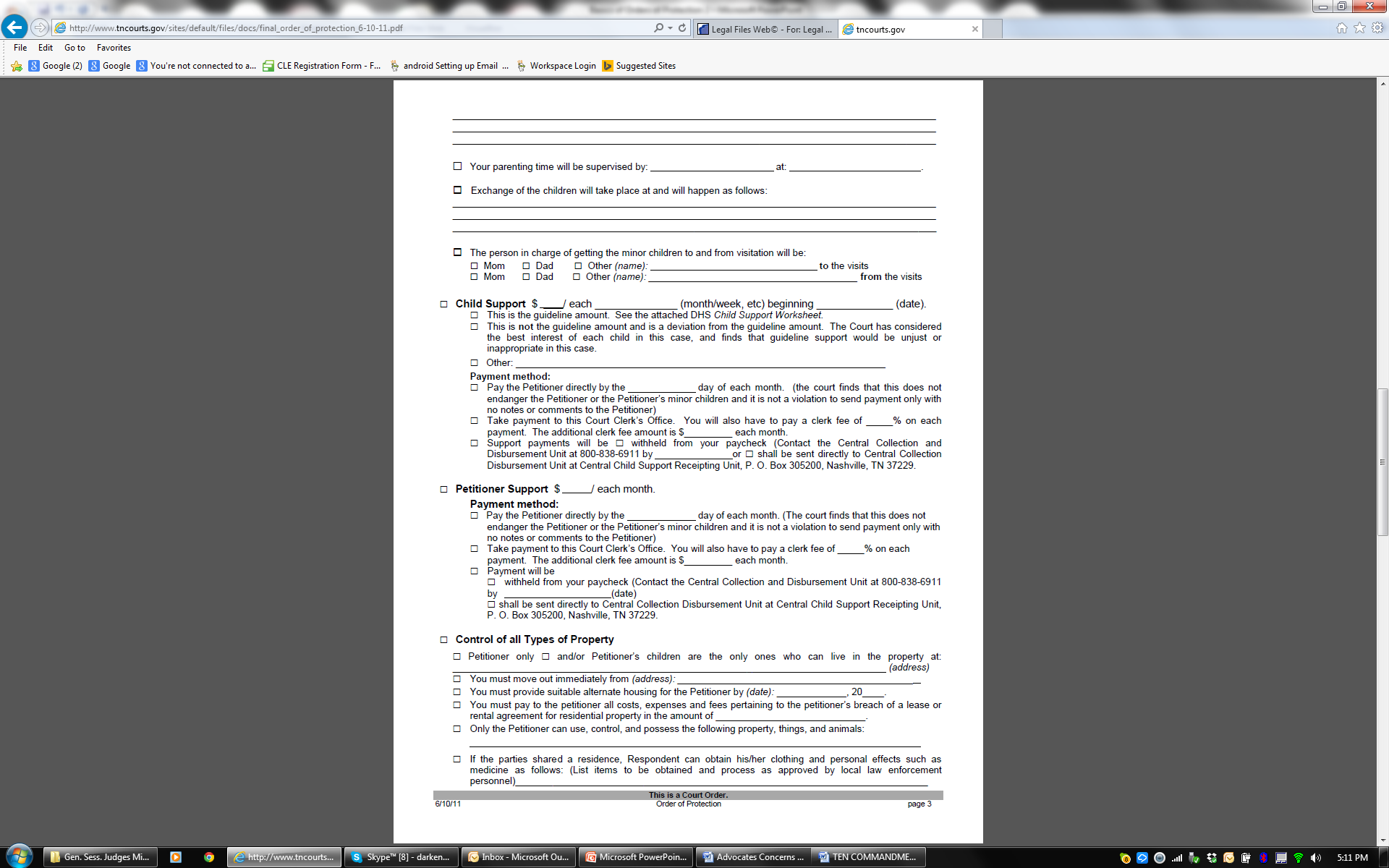 [Speaker Notes: (Click Mouse)
(Click Mouse)
Supervision and Exchange arrangements should be addressed here on Page 3 of the form Order.
(Click Mouse)
(Click Mouse)
Another area of concern is child support.  Child support can and should be awarded.  If your court is without the capacity to use a child support calculator to determine appropriate support, there is space to set support at a certain amount and to explain any deviation from the child support calculator.  
(Click Mouse)
(Click Mouse)
This section provides for Petitioner Support
(Click Mouse)
(Click Mouse)
And this section for Other Property Types which can include the provision of alternate housing, costs and expenses to break a lease, possession of the car, and the pets.  The statute says that the relief listed here is not the only relief that you can award.  It is up to you to determine what can and should be done under the circumstances and to make an order to that effect.]
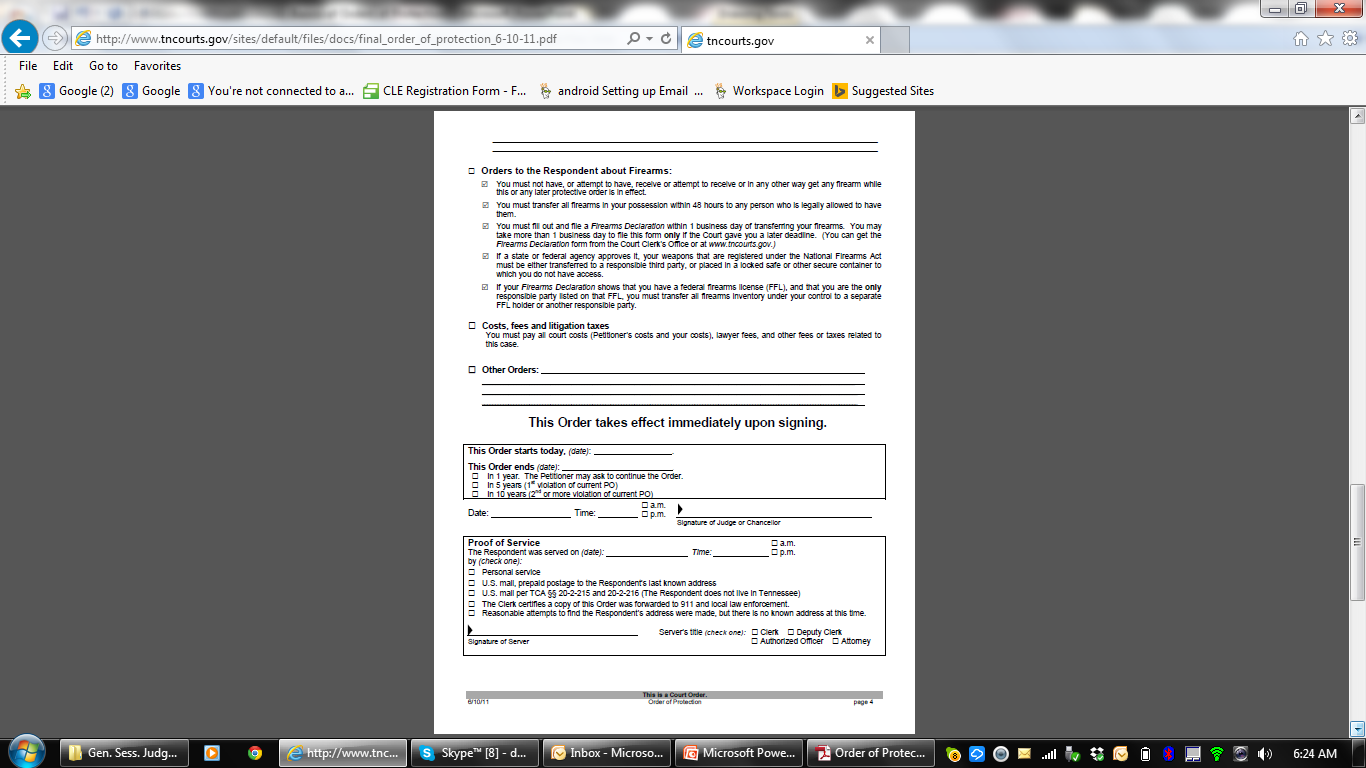 [Speaker Notes: (Click Mouse)
As you can see in this section, the area regarding Firearms is already filled out.  This is because this information is necessary to make the document a valid and enforceable OP in TN and across state lines.
(Click Mouse)]
STATE AND FEDERAL FIREARMS REQUIREMENTS
T.C.A. § 36-3-625 requires that a judge, upon issuing an order that complies with provisions of 18 U.S.C.S. § 922 (g) (8), must order the respondent to terminate physical possession of firearms by any lawful means within 48 hours of granting the order.
[Speaker Notes: On Page 4 of the Order you will see the section relevant to Firearms.]
SPECIAL NOTE
Respondent must complete an “Affidavit of Firearm Dispossession” form and return it to the court. The court should set a date certain for the return of this form.
There are no exceptions for law enforcement officers or military personnel.
[Speaker Notes: (DO NOT READ)

There are special provisions for those whose firearms are registered under the National Firearms Act and for those who are licensed as federal firearms dealers.  But they must still dispossess.
A person under an order of protection cannot possess,
purchase, receive, or transport a firearm. (18 U.S.C.S. § 922
(g)(8), T.C.A. § 36-3-625)
• T.C.A. § 36-3-625 requires that a judge, upon issuing an
order that complies with provisions of 18 U.S.C.S. § 922
(g) (8), must order the respondent to terminate physical
possession of firearms by any lawful means within 48 hours
of granting the order. Lawful means includes the following:
• Transferring possession to a third party who is not
prohibited from possessing firearms, within forty-eight
(48) hours.
• If the firearm is registered under the National Firearms
Act, compiled in 26 U.S.C.S. §§ 5801 et seq., that
requires the approval of any state or federal agency
prior to the transfer of the firearm, the respondent
may comply with the dispossession requirement by
having the firearm or firearms placed into a safe or
similar container that is securely locked and to which
the respondent does not have the combination, keys or
other means of normal access.
• If the respondent is licensed as a federal firearms dealer
or a responsible party under a federal firearms license, the
determination of whether such an individual possesses
firearms that constitute business inventory under the
federal license shall be determined based upon the
applicable federal statutes or the rules, regulations and
official letters, rulings and publications of the bureau of
alcohol, tobacco, firearms and explosives. The order of
protection shall not require the surrender or transfer of
the inventory if there are one (1) or more individuals who
are responsible parties under the federal license who are
not the respondent subject to the order of protection.
• The Court must provide the following notices to the
respondent regarding the dispossession of firearms. Upon
issuance of an order of protection that fully complies with
18 U.S.C.S. § 922(g)(8), the order shall include on its face
the following disclosures:
• That the respondent is required to dispossess the
respondent by any lawful means, such as transferring
possession to a third party who is not prohibited from
possessing firearms, of all firearms the respondent
possesses within forty-eight (48) hours of the issuance of
the order;
• That the respondent is prohibited from possessing a
firearm for so long as the order of protection or any
successive order of protection is in effect, and may
resume possession of the dispossessed firearm at such
time as the order expires or is otherwise no longer in
effect; and
• Notice of the penalties associated for any violation of
this section, including unlawful possession of a firearm
under T.C.A. § 39-17-1307(f ).
Note: Respondent must complete an “Affidavit of Firearm
Dispossession” form and return it to the court. The court
should set a date certain for the return of this form.
• A person under an order of protection cannot have a
permit to carry a handgun. (T.C.A. § 39-17-1351(c)(8))
• A person cannot sell a firearm to anyone who is
prohibited by a qualifying order of protection. (T.C.A.
§ 39-17-1316(a)(1) and 18 U.S.C.S. § 922(d)(8))
• A person who possesses a firearm and is under a
qualifying order of protection is subject to a class A
misdemeanor. (T.C.A. § 36-3-625, T.C.A. § 39-17-
1307, T.C.A. § 39-13-113)
Note: There are no exceptions for law enforcement officers or
military personnel.]
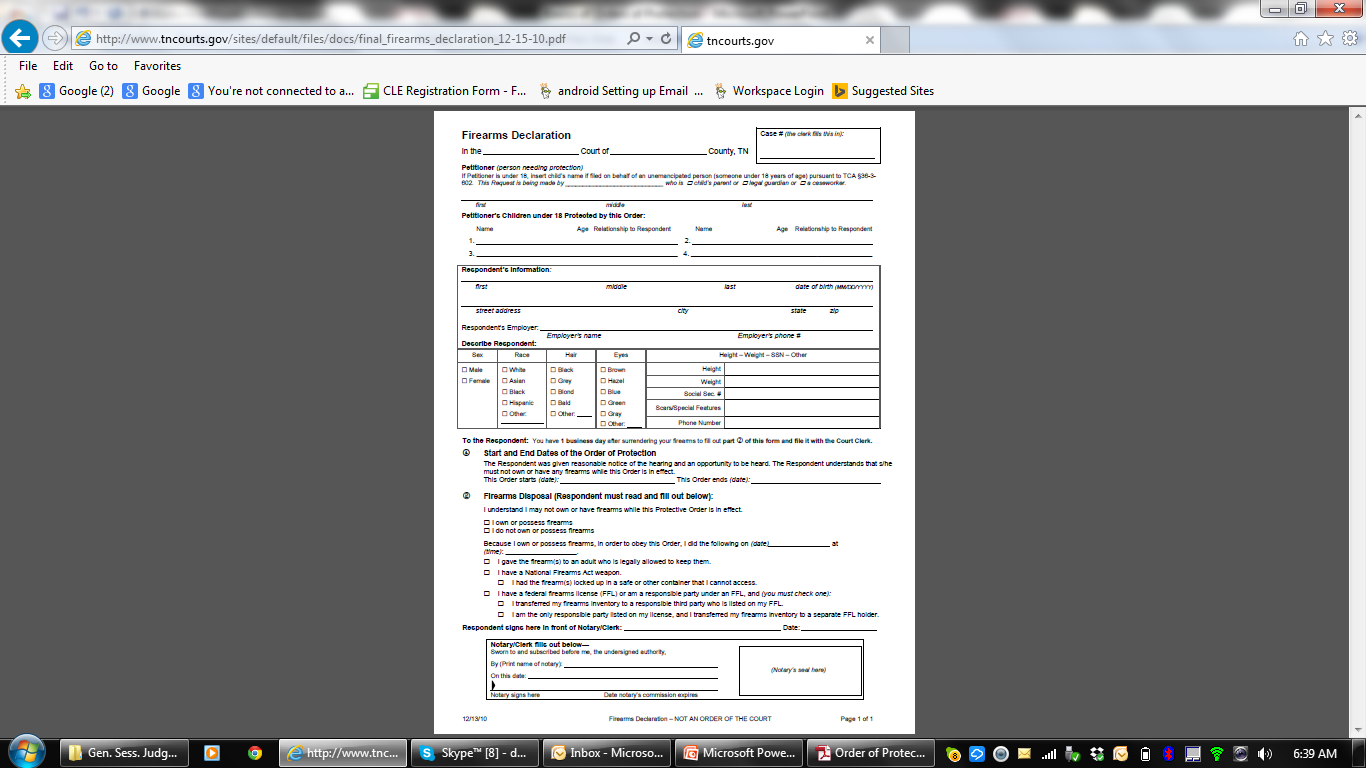 [Speaker Notes: This is what the Firearms Declaration looks like.

This section requires that the Respondent fill in the date and time at which they actually transfer or otherwise dispossess themselves of their firearms.]
Additional Relief Under OP
The Court is not limited to the relief specifically enumerated in the statute.
Other remedies include:
• Payment of utilities;
• Cost of replacement of locks;
• Use of an automobile;
• Return of immigration and other important papers;
• Restitution for property damage.
[Speaker Notes: To be effective, Orders of Protection must include all necessary protection against future abuse, given the needs of the victim.]
SPECIAL NOTE
The parties can agree to an Order of Protection or Consent Agreement.  It has the same effect as if there was a hearing.

MUTUAL ORDERS OF PROTECTIONS AND NO CONTACT ORDERS ARE NOT PERMITTED IN TENNESSEE AND ARE UNENFORCEABLE.
Unless there is a cross or counter complaint filed and fully proven before the court.
[Speaker Notes: Full faith and Credit laws require that anyone that has been placed under an Order of Protection must have been served, had an opportunity to appear and be heard and have findings of fact made.  If any of these things did not occur, there is no protection for the victim beyond the state of Tennessee.  The other states will not honor the order.  This is why Mutual Orders of Protection are no good.  There has been no due process of the Petitioner.

Cross OPs and Mutual OPs are not the same.]
ENFORCEMENT REMEDIES AND VIOLATIONS
A violation of an order of protection can result in one or all of the following:
• Civil Contempt
• Criminal Contempt
• Violation of Protective Order Misdemeanor
• 5 or 10 Year Extension
• Aggravated Assault
• Unlawful Possession of a Firearm
Civil and Criminal Contempt are available for both the ex parte order and the order of protection.
[Speaker Notes: A violation of an order of protection can result in one or all of the following:

	• Civil Contempt (T.C.A. § 36-3-610/T.C.A. § 36-3-612)
	• Criminal Contempt (T.C.A. § 36-3-610/T.C.A. § 36-3-612)
	• Violation of Protective Order Misdemeanor: (T.C.A. § 39-13-113)
	• 5 or 10 Year Extension (T.C.A. § 39-13-605(d))
	• Aggravated Assault (T.C.A. § 39-13-102(c))
	• Unlawful Possession of a Firearm (T.C.A. § 36-3-625, T.C.A. § 39-17-1307)

Civil and Criminal Contempt are available for both the ex parte order and the order of protection. (T.C.A. § 36-3-610/T.C.A. § 36-3-612)]
Violation of Protective Order (T.C.A. § 39-13-113)
Only applies in cases where:
• Notice;
• Opportunity to appear and be heard;
• Specific findings of fact that the person had committed domestic abuse, sexual assault, or stalking.
[Speaker Notes: Violation of Protective Order (T.C.A. § 39-13-113) only applies in cases where:
• The person received notice of the request for an order of
protection or restraining order;
• The person had an opportunity to appear and be heard in
connection with the order;
• The court made specific findings of fact in the order
of protection or restraining order that the person had
committed domestic abuse, sexual assault, or stalking.]
SPECIAL NOTE
Tennessee law makes the violation of a protective order a misdemeanor crime of domestic violence.
(T.C.A. § 39-13-113)
OP EXTENSIONS
Initial OPs – up to 1 year
Can be extended upon motion.
Considerations for Extensions:
• Has the order of protection been effective in stopping the violence and keeping the respondent away?
• Does the petitioner fear that the respondent will continue the abusive behavior that resulted in the order of protection?
[Speaker Notes: Orders of Protection are ordered for a definite period of time not to exceed one year. However, orders can be extended upon motion. 

When extending an order of protection, the court should consider the following:
	• Has the order of protection been effective in stopping the violence and keeping the respondent away?
	• Does the petitioner fear that the respondent will continue the abusive behavior that resulted in the order of protection?]
OP EXTENSIONS
1st Violation – OP Extended for  5 years
2nd Violation – OP Extended for 10 years.
(T.C.A. § 36-3-605(d))
5 or 10 Year Extension
• The initial petition must have been served according to statute.
• The Respondent must have been given an opportunity to be heard.
• The order may be extended upon the petitioner’s motion or sua sponte.
(T.C.A. § 36-3-605(d))
SPECIAL NOTE
If a divorce complaint is filed, the order of protection shall remain in effect until the court in which the divorce action lies modifies or dissolves the order. (T.C.A. §36-3-603)
[Speaker Notes: According to statute, a General Sessions judge cannot modify the OP once a divorce has been filed.  In most jurisdictions, the Gen Sess judge will transfer the case to the Divorce Court once the Divorce has been filed.]
FULL FAITH AND CREDIT(T.C.A. § 36-3-622)
• Valid and enforceable in any county of the state.
• Valid foreign orders shall be given full faith and credit.
• Validity requires notice and an opportunity to be heard.
• Foreign orders need not be registered.
• A copy of a foreign order may be relied upon.
[Speaker Notes: An order of protection issued pursuant to TCA 36-3-622 shall be valid and enforceable in any county of the state.
• Any valid order of protection from another state shall be afforded full faith and credit.
• For foreign orders to be valid, the respondent must have had notice and an opportunity to be heard.
• Regardless of whether a foreign order of protection has been filed in this state pursuant to this section, a law enforcement officer may rely upon a copy of any such protection order and may also rely upon the statement of any person protected by the order that the order remains in effect.]
What is an Advocate?
QUESTIONS?
RESOURCES
Legal Aid Society of Middle TN and the Cumberlands www.las.org
TN Coalition Against Domestic and Sexual Violence www.tcadsv.org
TN Administrative Offices of the Courts
http://www.tsc.state.tn.us/forms-publications
For resources for attorneys nationwide on domestic violence including publications, a listserve, and technical assistance and training for attorneys representing victims of domestic violence, review the ABA website, www.abanet.org/domviol
For safety planning, look to the Women’s Law Initiative, Safety Planning – www.womenslaw.org
Contact Info.
DarKenya W. Waller, Esq.
Legal Aid Society
300 Deaderick Street
Nashville, TN  37201
(615) 780-7118 (off)
(615) 244-4920 (fx)
dwaller@las.org
www.las.org